If you took a photo of a falling object every second, what would it’s motion look like?
If you took a photo of a falling object every second, what would it’s motion look like?
If you took a photo of a falling object every second, what would it’s motion look like?
The ball continuously increases in speed. 

A fast moving ball covers more distance in one second 
than a slower moving ball.
If we shoot another ball sideways at the same time, will it land before or after this one?
If we shoot another ball sideways at the same time, will it land before or after this one?
If we shoot another ball sideways at the same time, will it land before or after this one?
Horizontal motion is completely
Independent of vertical motion.
If we shoot another ball sideways at the same time, will it land before or after this one?
The horizontal motion is not
Increasing or decreasing.

The ball would move forever in 
the horizontal direction if it didn’t
run into the floor first.
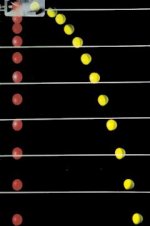